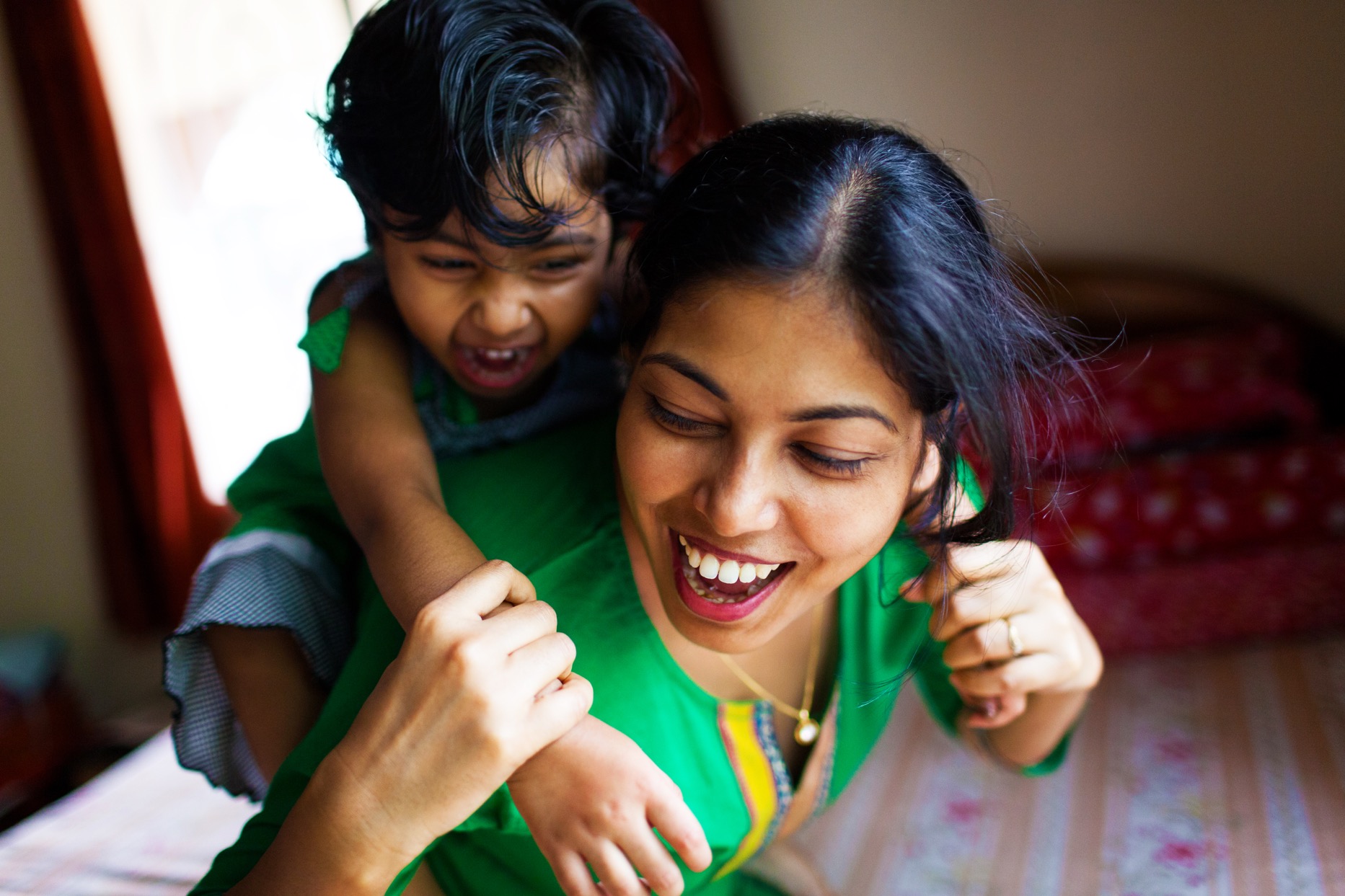 Medicaid and Food Security 101
A video series from the Medicaid Food Security Network
Module 5:
Medicaid Policy Levers to Address Social Needs
In this module you will learn about:
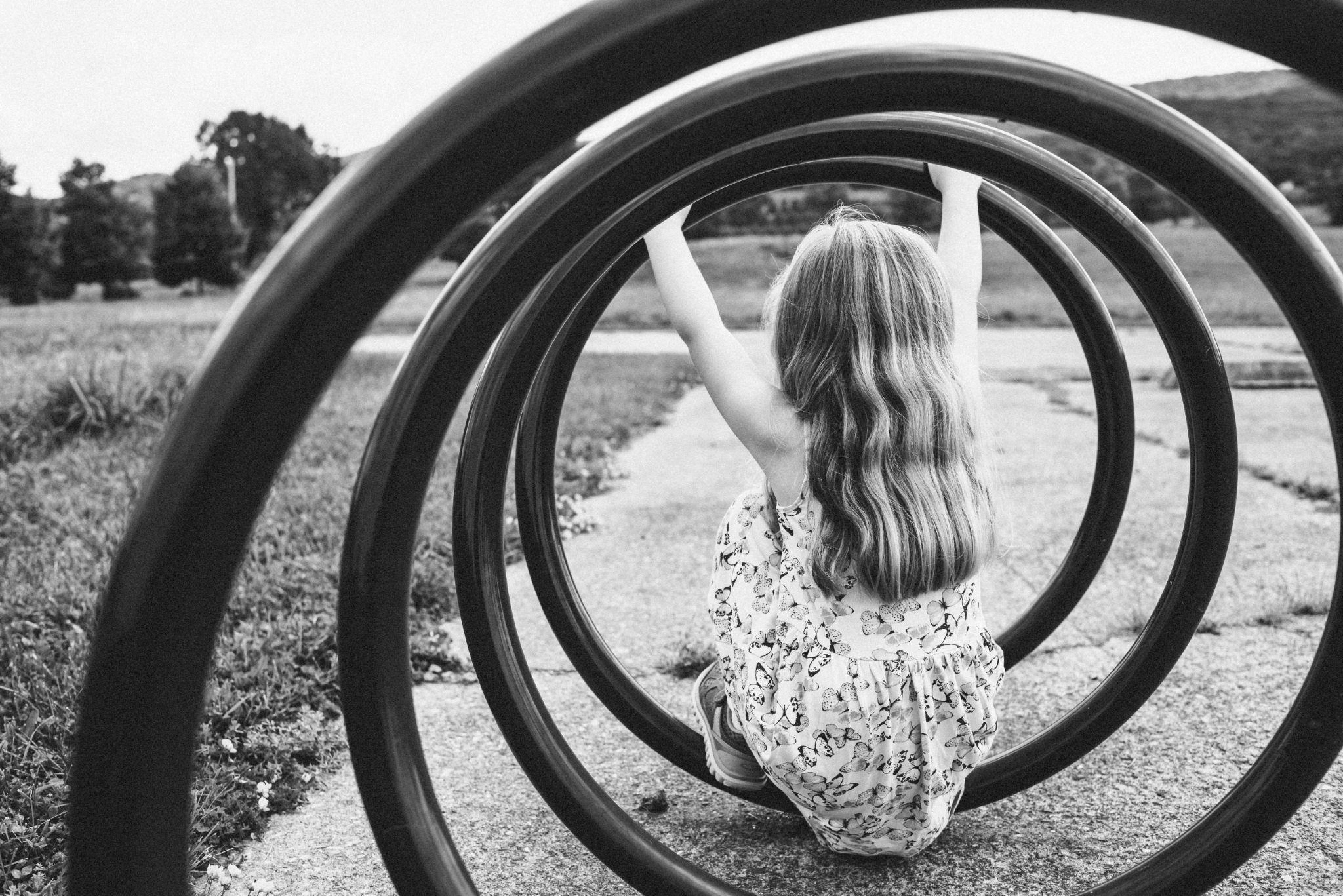 State Plan Amendments
Medicaid Waivers
Managed Care Flexibilities
State Plan Amendments
Medicaid Waivers
Section 1115 Demonstration Waivers
Allow states to test new approaches in Medicaid
CMS interest in waivers that address Health Related Social Needs (HRSNs), like food and housing 
HRSN expenditure cannot exceed 3% of state’s annual total Medicaid spend. Up to 15% of HRSN spend can be used for infrastructure.
Allowable nutrition services include:
Nutritional counseling and education
Medically tailored meals
Food pantry stocking
Fruit and vegetable prescriptions
Source: Jantz, K. (2023, August 3). Medicaid flexibilities to address Health-Related social needs: A stakeholders guide. HealthBegins. https://healthbegins.org/medicaid-flexibilities-to-address-health-related-social-needs-a-stakeholders-guide/
Managed Care Flexibilities
Capitation Rate
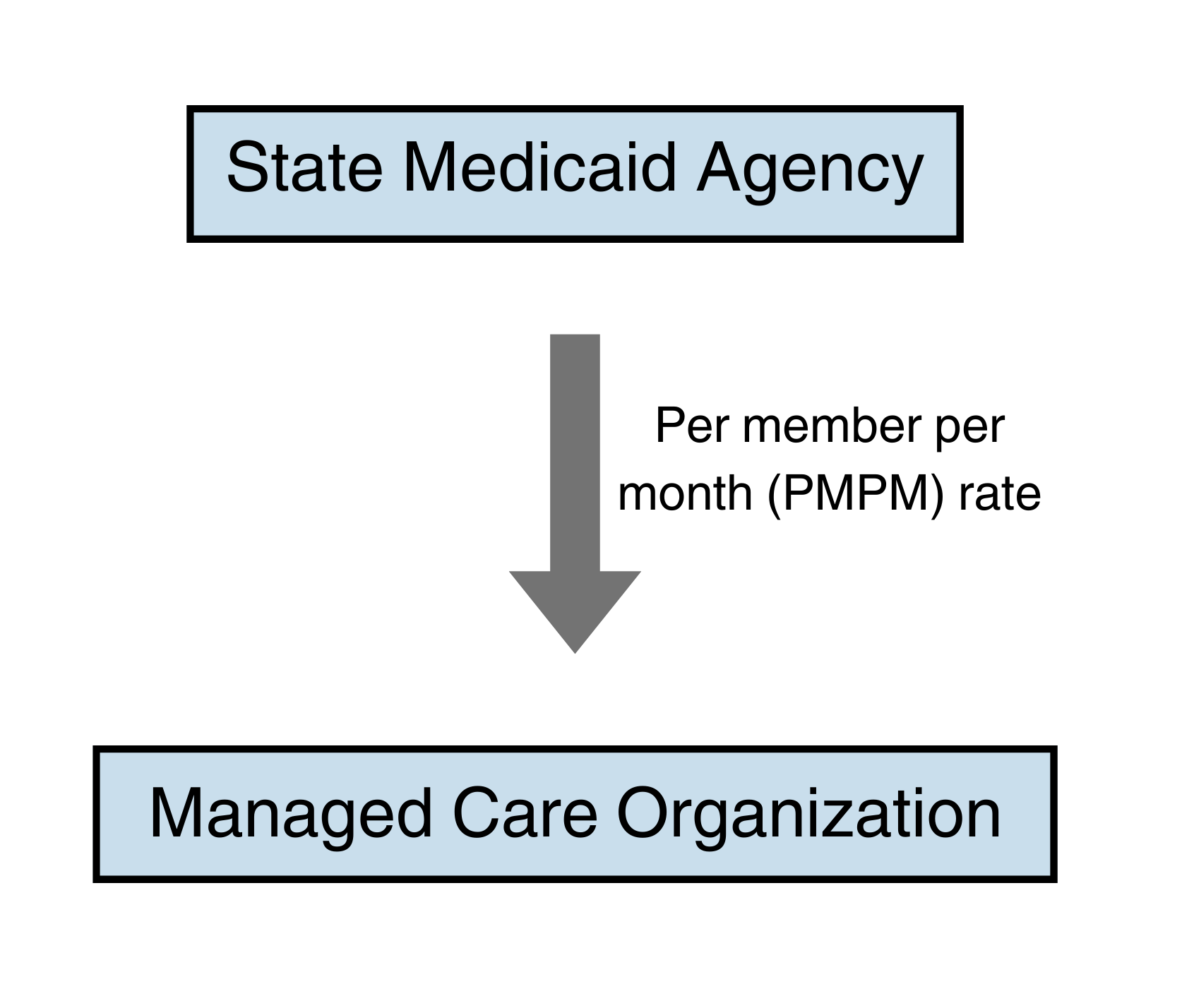 Definition: a fixed amount of money that health organizations are paid, usually at a per member per month (PMPM) rate 

MCOs assume risk for costs above capitation rate
They can invest in innovative solutions to improve cost and lower health costs
Managed Care Contract Requirements
States can create requirements for MCOs around food security in their contract, such as:
Social needs screening
Engagement in social health information exchanges
Care coordination 
Community navigation
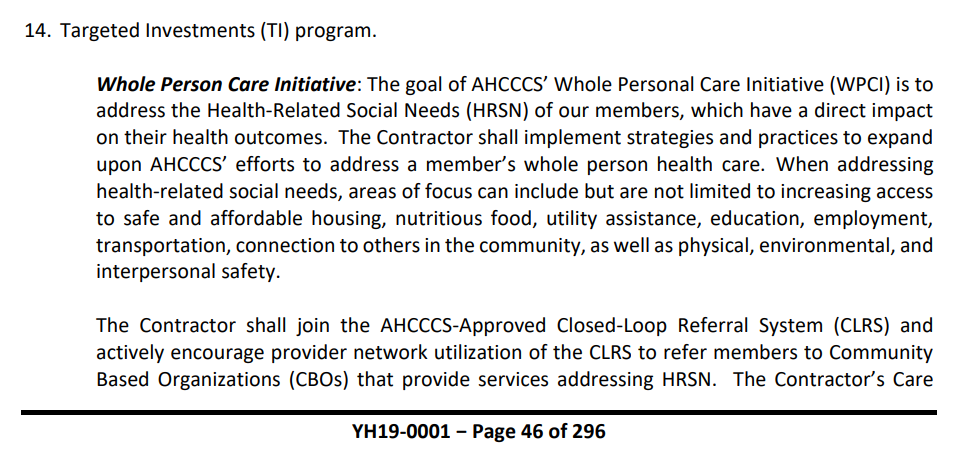 Source: Arizona Health Cost Containment System Contract YH19-0001
Other Ways Managed Care Can Invest in Food
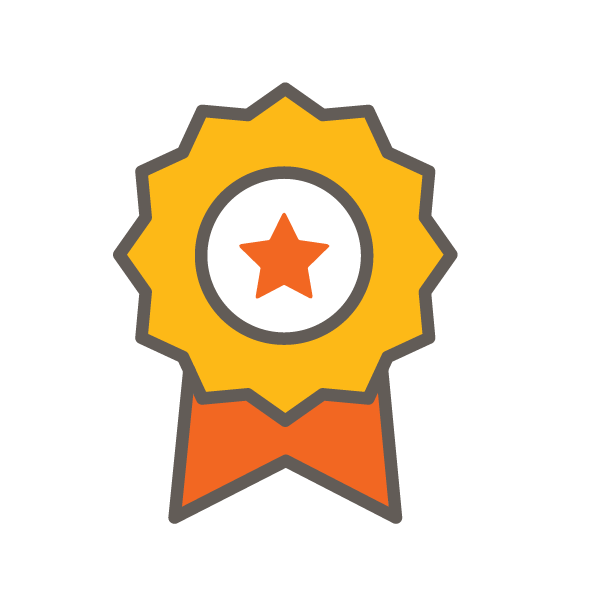 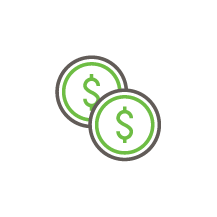 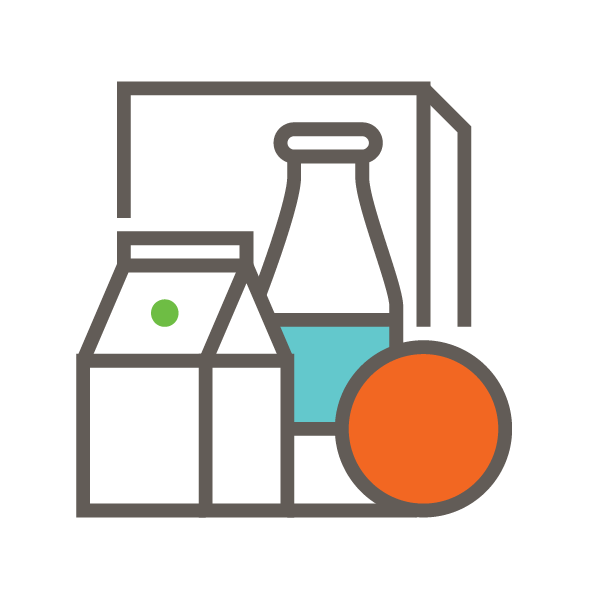 In Lieu of Services (ILOS)
Medically appropriate, cost-effective substitute for a state plan service 
Example: MCOs can offer medically tailored meals after a hospital stay in lieu of a future hospital readmission
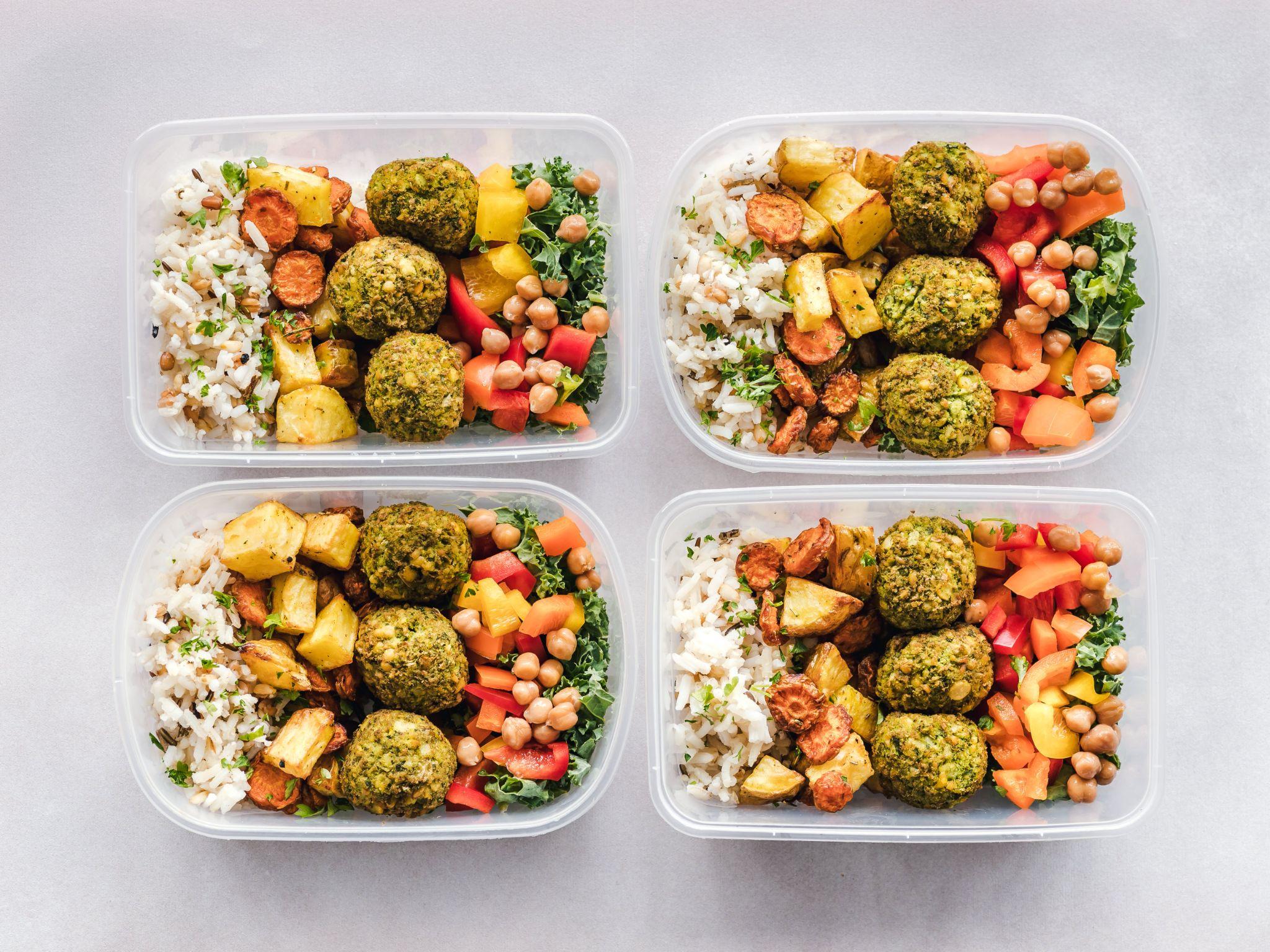 In Lieu of Services (ILOS)
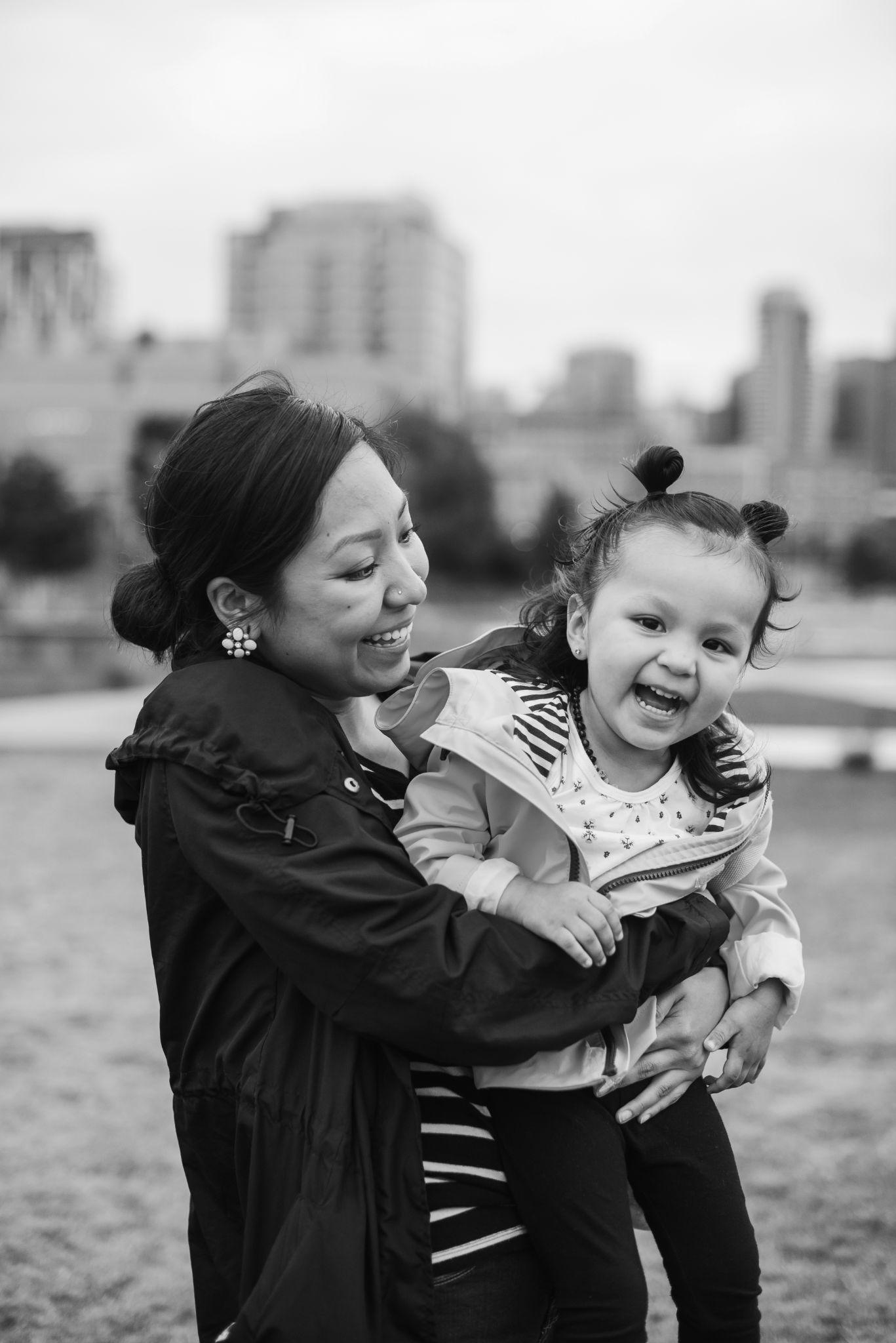 Considerations:
Easier to get approval than 1115 Waivers 
Only offered through managed care so certain populations may not benefit, such as some Tribal Members
Cannot cover infrastructure costs 
MCOs can decide if they want to offer the service
Leaving Module 5
Key Takeaway
There are different options to address food insecurity in Medicaid and each has their own rules and opportunities.
Consider:

What array of services are most important to address the food and nutrition gaps in Medicaid for children and families and what changes to the systems of food supports would be needed to deliver those benefits?